GREAT ELITES
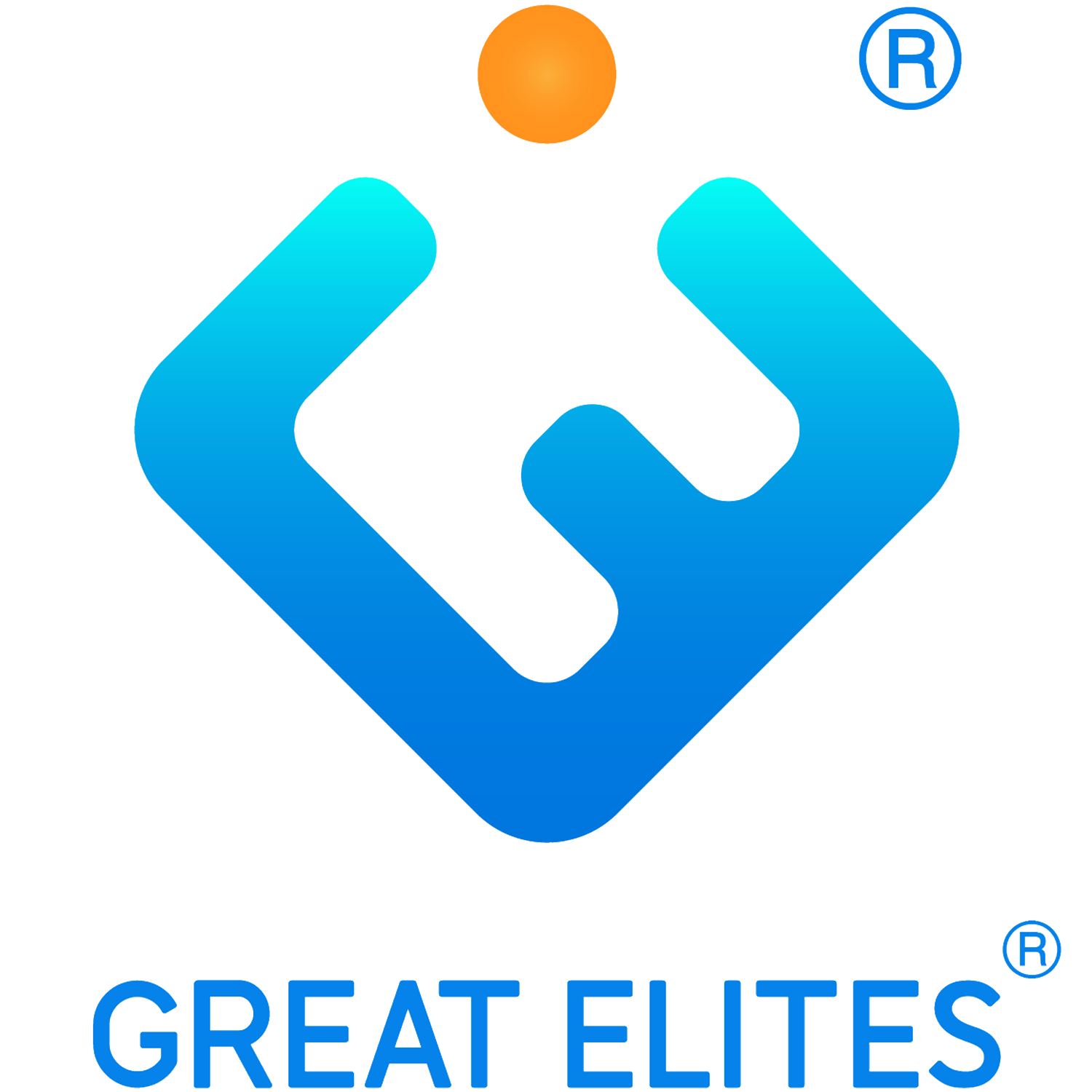 Автоматическая станция для культивирования клеток во флаконах-фабриках малого объёма
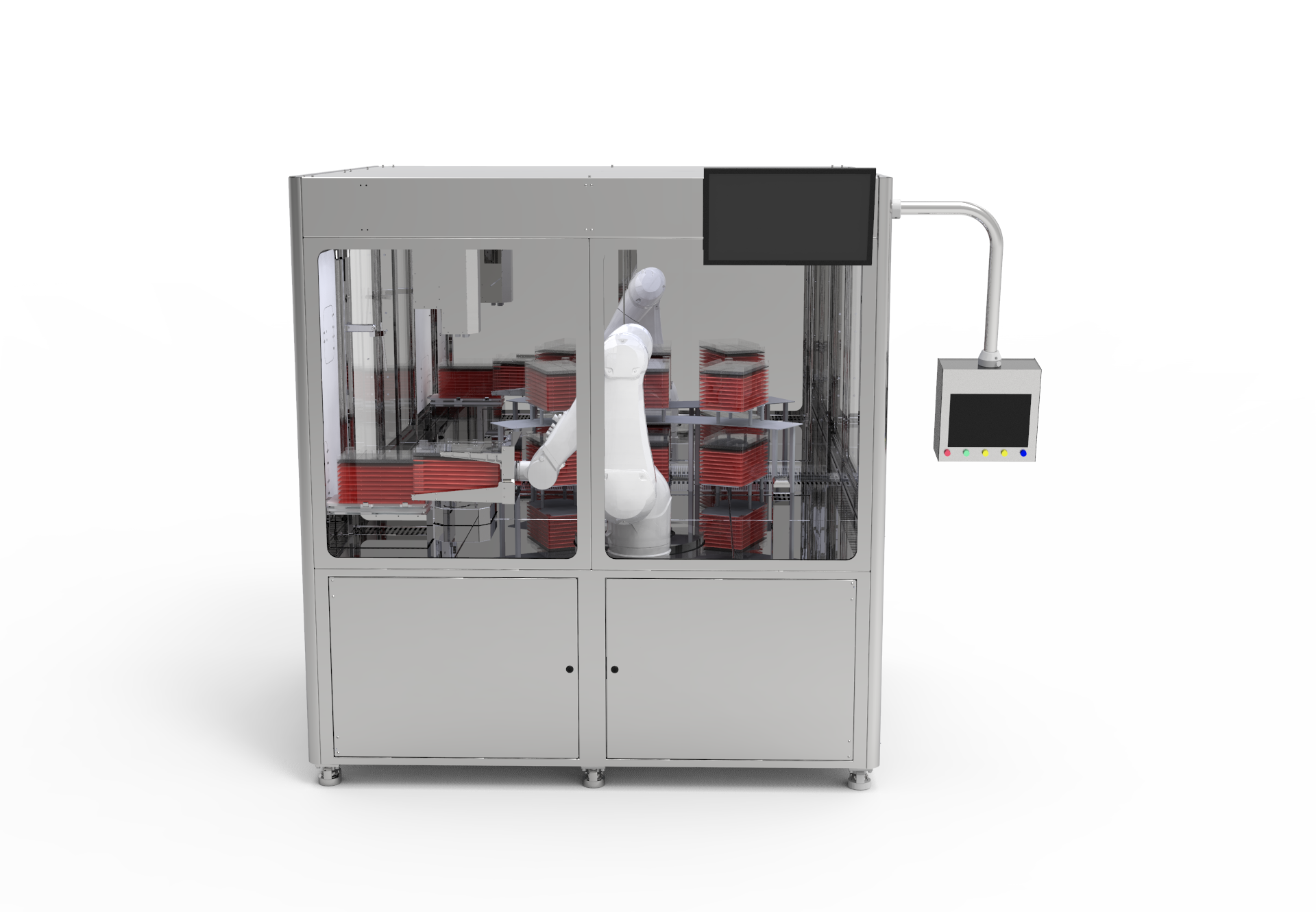 Эффективная автоматизация 
Данная станция предназначена для автоматического культивирования клеток в флаконах-фабриках. Она автоматизирует весь процесс включая: дозирование, распределение и слив  жидкости. В основе станции находиться камера автоматического культивирования для эффективной обработки материала  и отдельная передаточная камера которая обеспечивает независимое перемещение. В данной системе реализована  адаптивная система транспортировки что позволяет ей действовать в большем диапазоне программ.
Преимущества и особенности

Соответствует стандартам GMP класса А : обеспечивает стерилизацию двумя способами, протирание спиртом а так же парами перекиси водорода (VHP),  данный метод отличается высокой эффективностью	 в уничтожении бактерий, грибков, вирусов и спор, обладает высокой проникающей способностью и не оставляет остатков после процедуры стерилизации.  
Поддерживает разнообразные интерфейсы подключения, а импортируемые данные успешно взаимодействуют с MES и SCADA
Область применения: фармакология, клеточная биология.
Варианты использования: Приготовление вакцин, культивирование клеток,  инокуляция вирусов, и т.д.

 Реализуемые процессы: Полностью автоматизирует  процесс  добавления  жидкости, слива, инокуляции вируса, встряхивания и сбора клеток., укупорка флаконов , наблюдение.

Гибкая настройка:  Программное обеспечение адаптирует настройки  под нужды процесса , позволяя оператору регулировать параметры.
Расходные материалы и совместимое оборудование


Совместим с большинством представленных на рынке флаконов-фабрик  10-ти, 5-ти и 1-слойных  например таких производителей как  Corning, Nunc, Jet  Biofil и FD-cell 

Система микроскопического наблюдения за клеточными фабриками: Позволяет в один клик  поднимать и переворачивать флаконы, одновременно наблюдая и верхнюю и нижнюю площадку флакона. Возможности системы позволяют просматривать до 3 слоёв флакона  с каждой стороны. Увеличение до 100 раз
GREAT ELITES
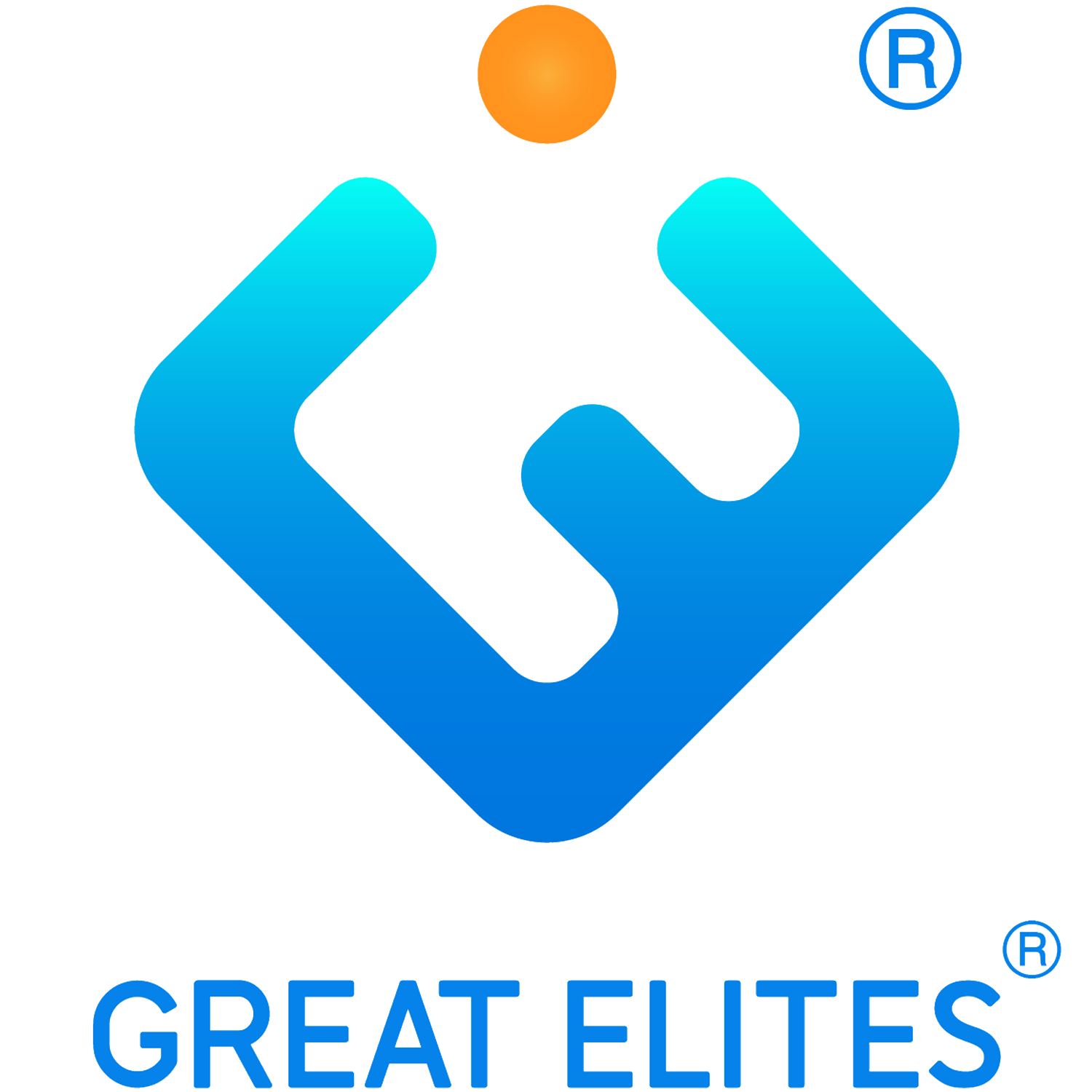 Особенности строения
1
6
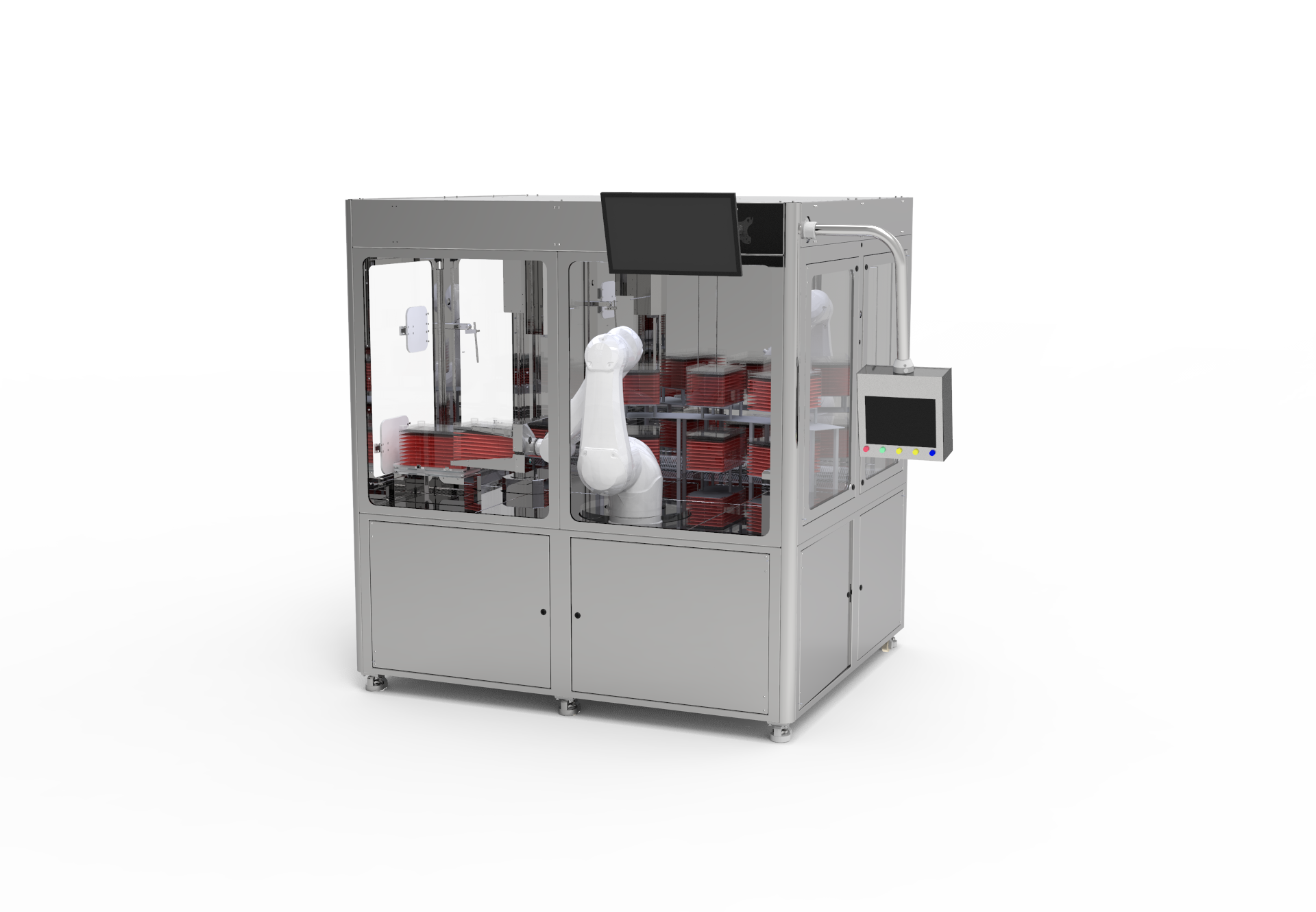 2
7
3
8
4
9
10
5
GREAT ELITES
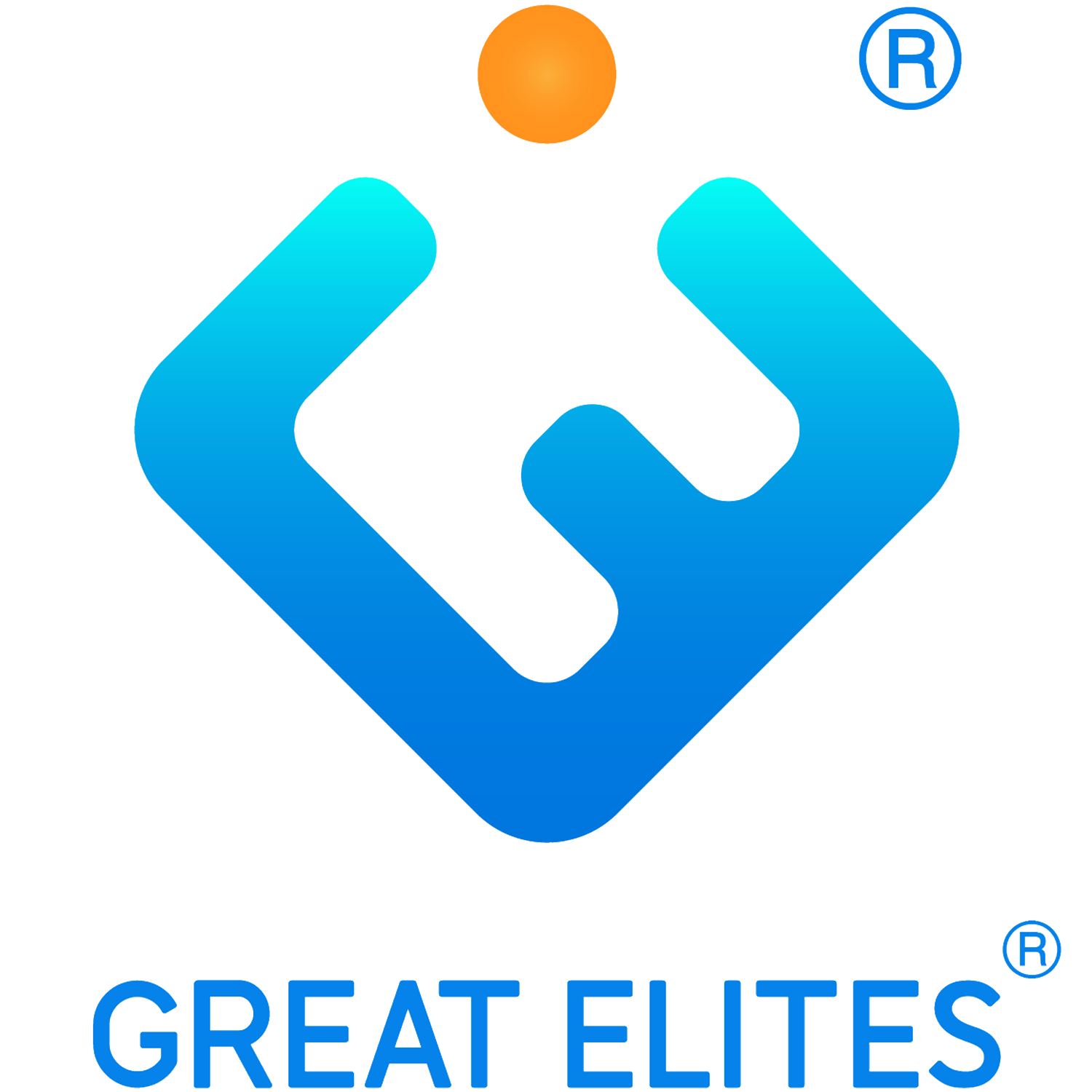 Схема конструкции
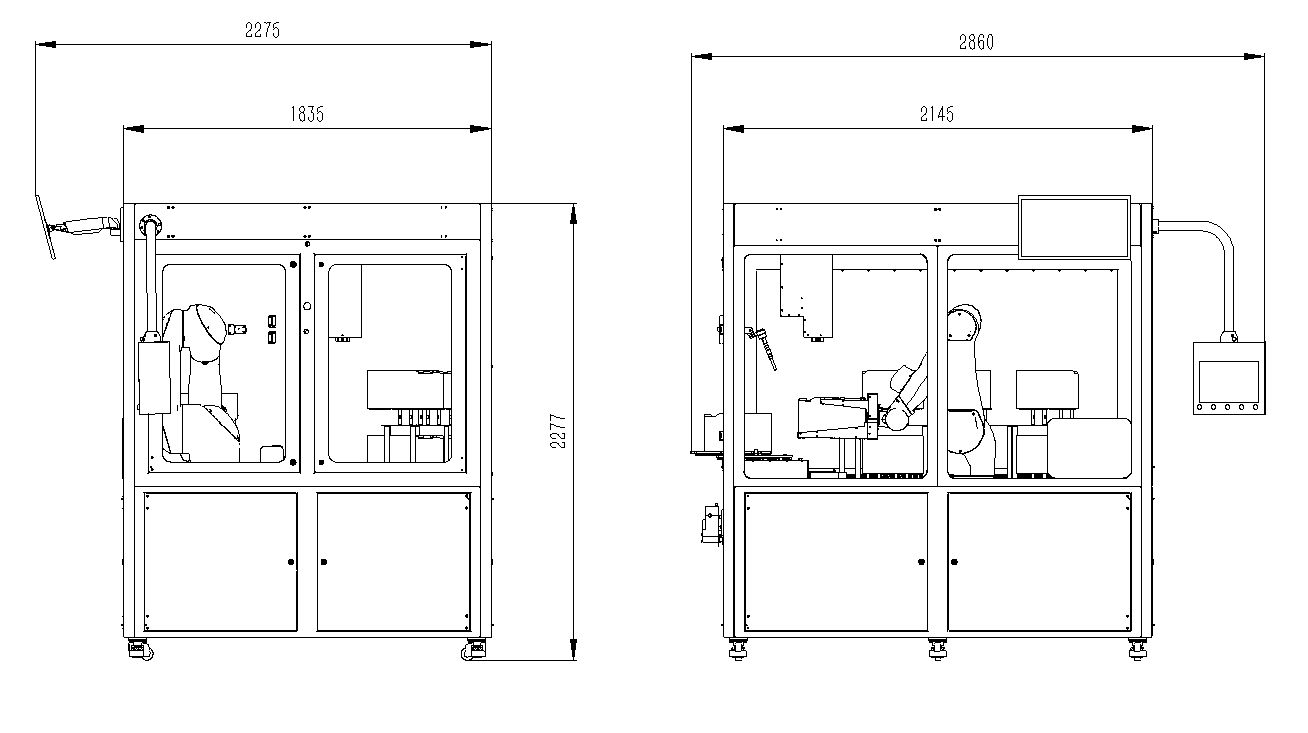